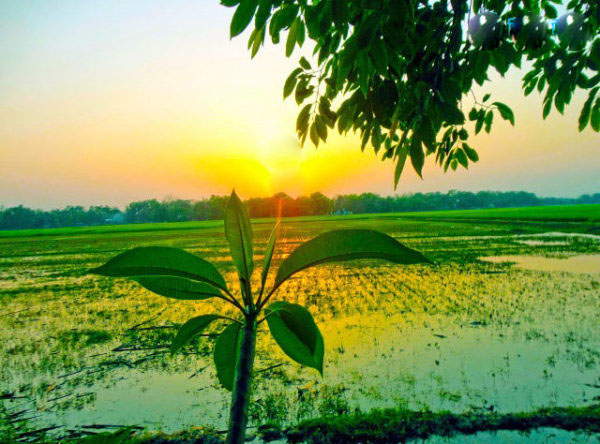 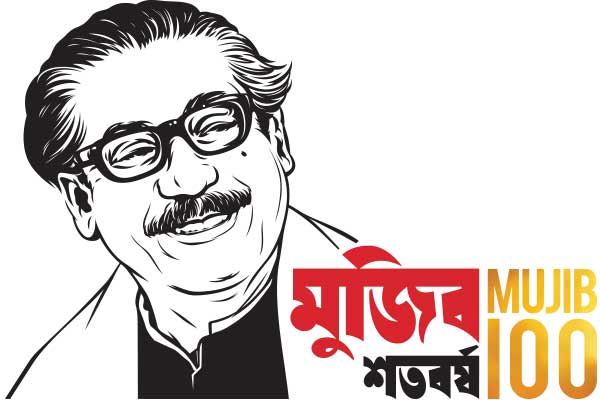 আজকের ক্লাসে সবাইকে 
                     স্বাগত
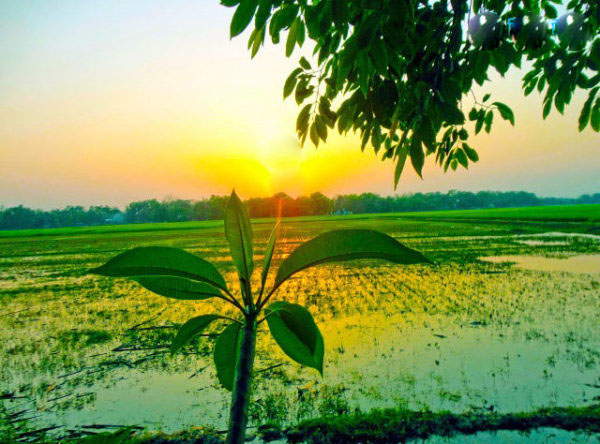 শিক্ষক পরিচিতি
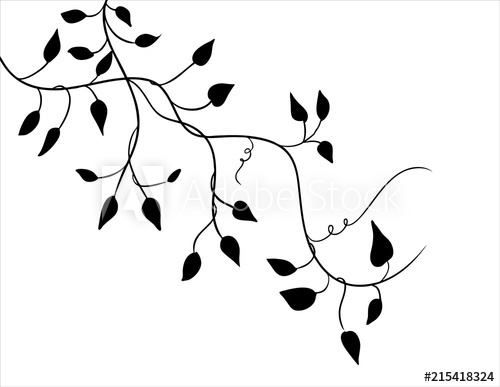 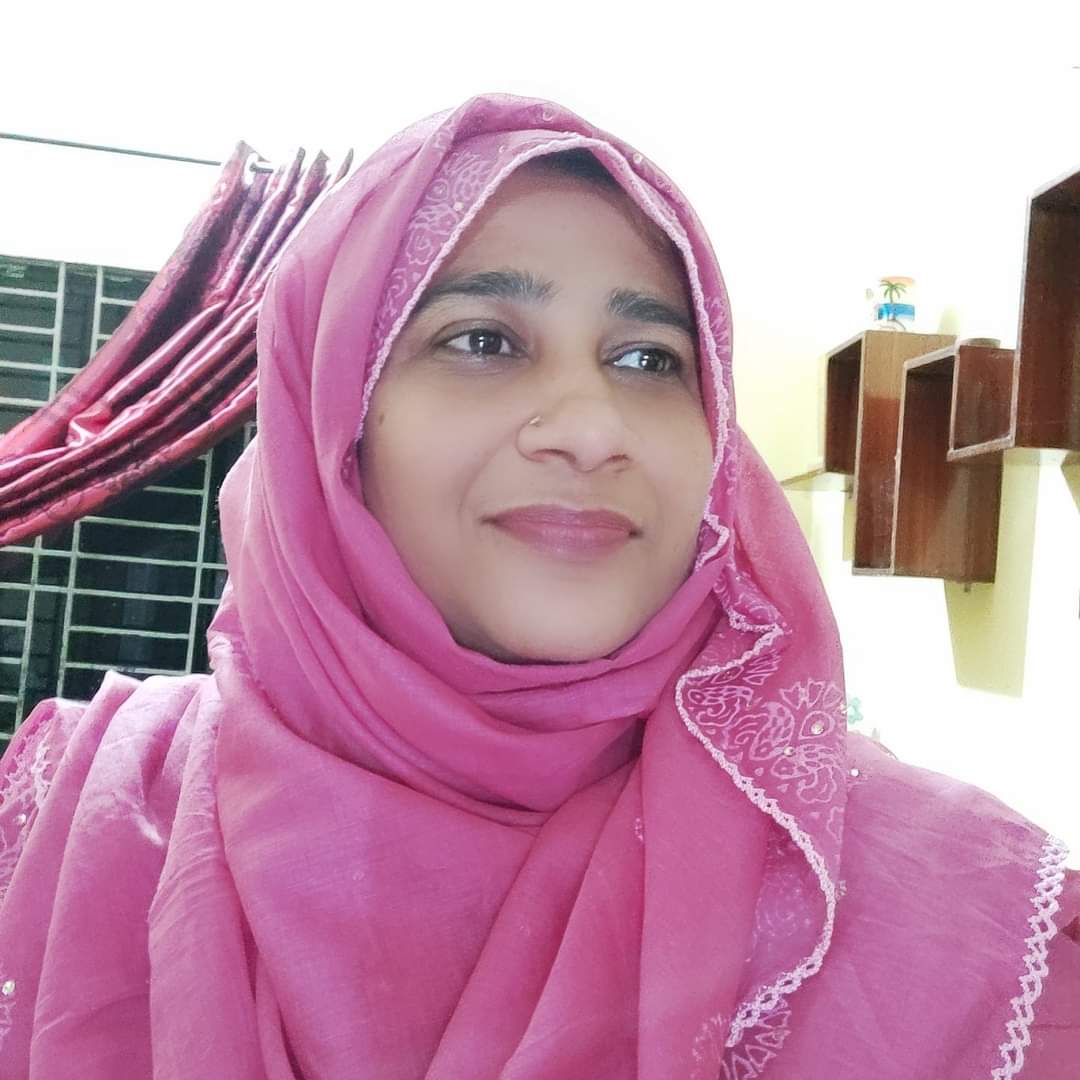 মাকসুদা খাতুন
সহকারী শিক্ষক
এস,এম সরকারি প্রাথমিক বিদ্যালয়
মেহেরপুর সদর।
পাঠ পরিচিতি
শ্রেণি-পঞ্চম
বিষয়- বাংলাদেশ ও বিশ্বপরিচয়
অধ্যায়- ২
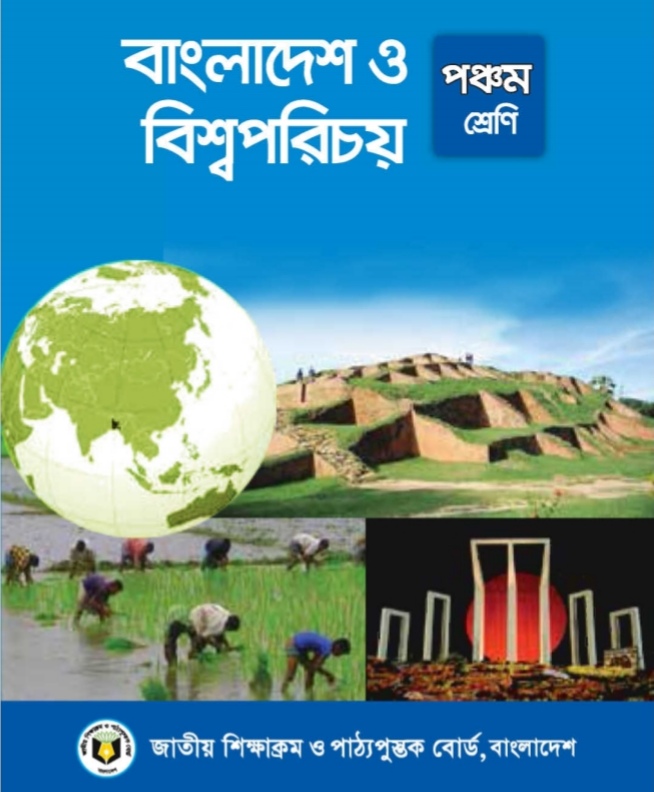 শিখনফল-  
১৫.১.১- ব্রিটিশ ঔপনিবেশিক শাসন ( শাসনকাল , আগমনের কারণ ,ঔপনিবেশিক শাসনের প্রভাব,স্বাধীনতা আন্দোলন, ১৯৪৭-এর স্বাধীনতা ) সম্পর্কে সংক্ষেপে বলতে পারবে ।
পূর্বজ্ঞান যাচাই
১। বাংলাদেশের জন্ম হয় কখন?
উত্তরঃ ১৯৭১ সালে
২। ১৯৭১ সালের পূর্বে এই দেশের নাম কি ছিল?
উত্তরঃ পাকিস্তান
নিচের ছবিগুলো লক্ষ্য করি
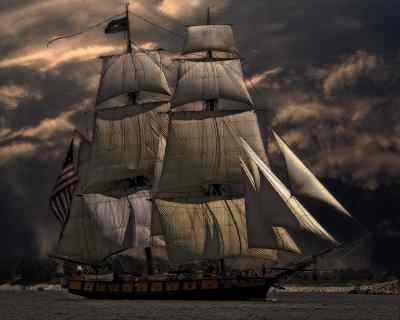 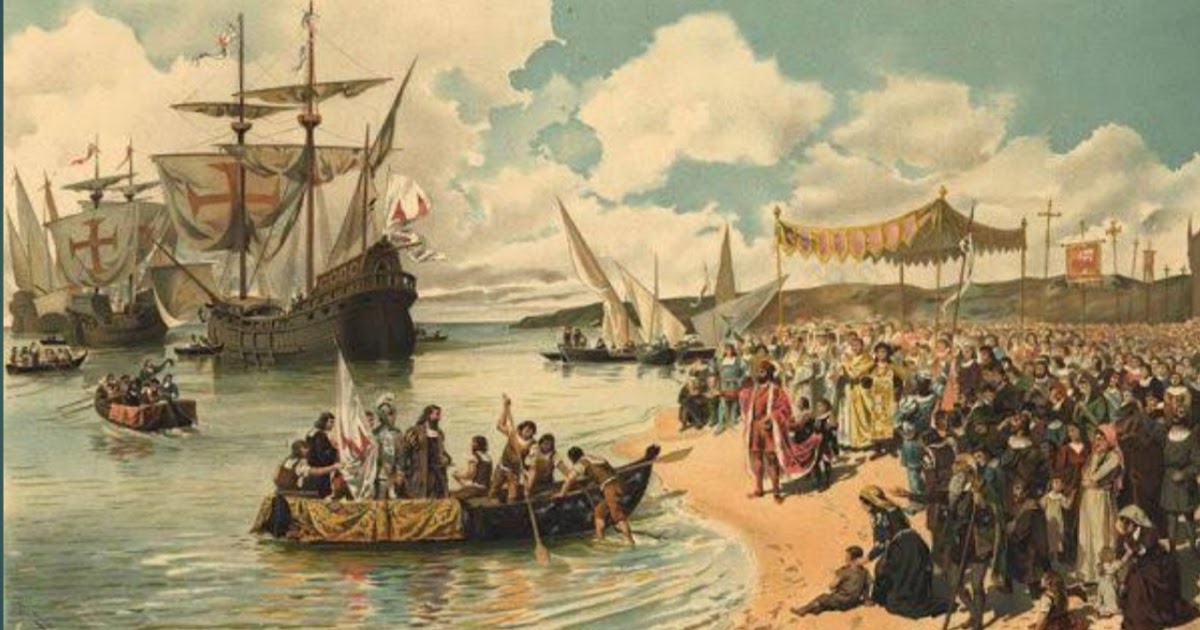 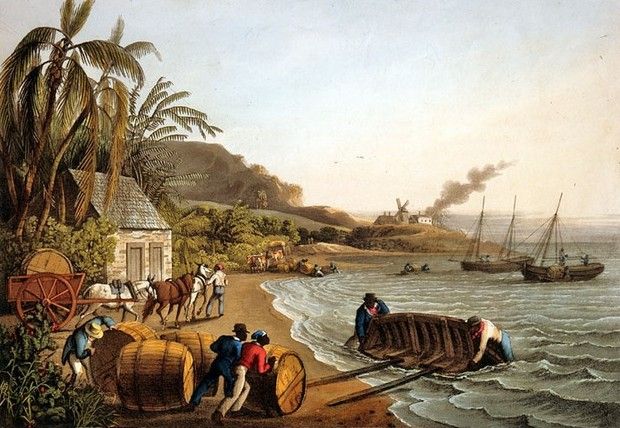 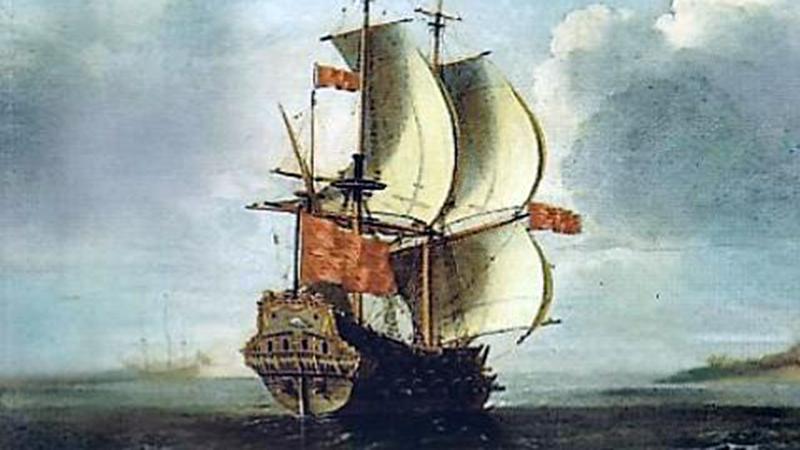 ফরাসি
ডাচ
পর্তুগিজ
মোঘল আমলে পর্তুগিজ ,ডাচ , ইংরেজ , ফরাসি বিভিন্ন ইউরোপীয় বনিকগোষ্ঠী ব্যবসা করতে ভারতীয় উপমহাদেশে আসে।
ব্যবসায়িক প্রতিযোগিতায় শেষ পর্যন্ত ইংরেজরা টিকে থাকে।
আমরা কি ছবির ব্যক্তিটির নাম জানি?
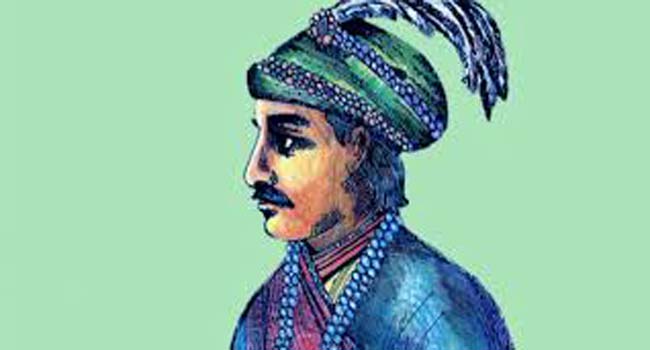 বাংলার শেষ স্বাধীন নবাব সিরাজ-উদ-দৌলা
ছবিতে আমরা কী  দেখতে পাচ্ছি?
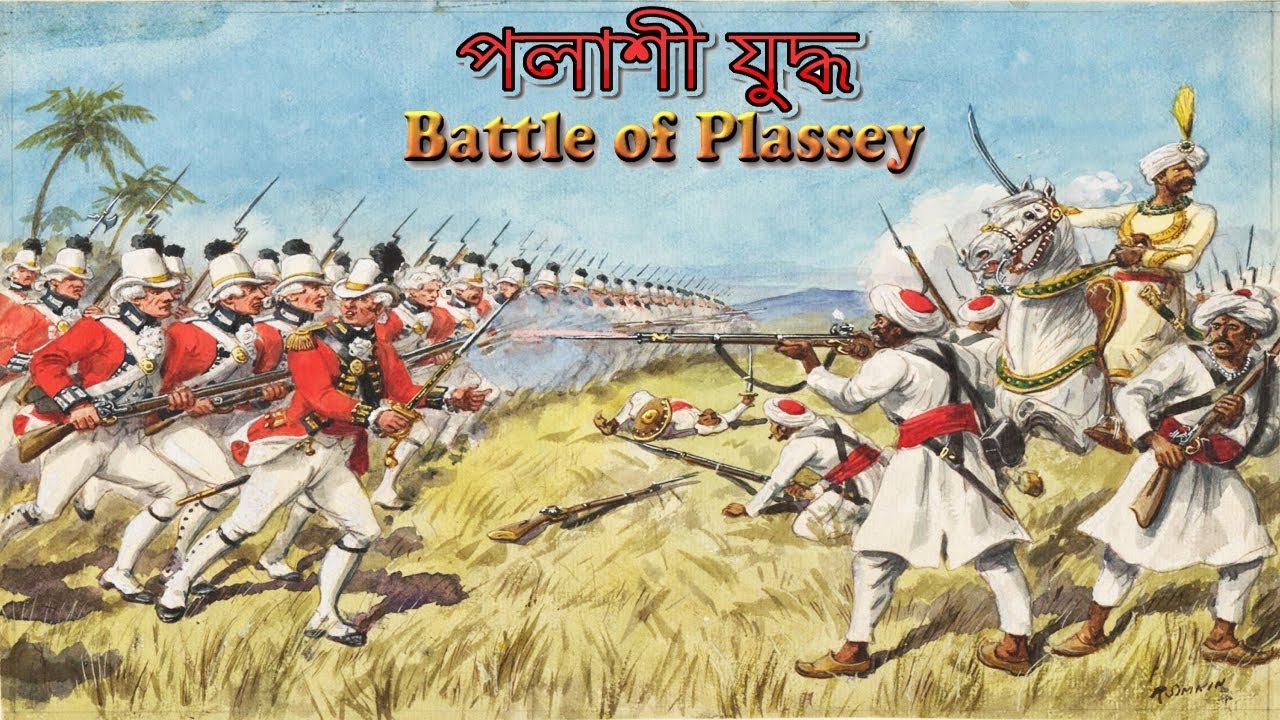 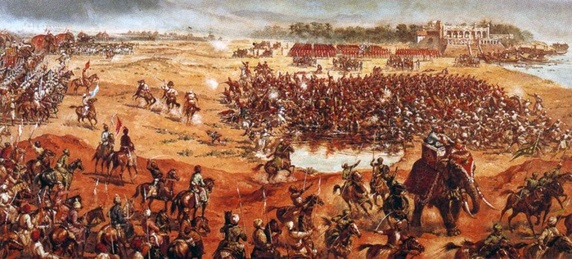 ১৭৫৭ সালে ২৩ শে জুন পলাশীর প্রান্তরে নবাবের সাথে ইংরেজদের একটা যুদ্ধ হয় ।সেই যুদ্ধটির নাম পলাশীর যুদ্ধ।
যুদ্ধের ছবি
আজকের আমরা পড়ব
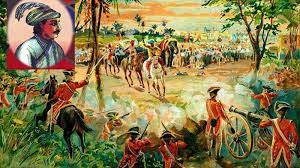 ১৭৫৭ সালের পলাশীর যুদ্ধ
এসো আমরা একটা ভিডিও মনোযোগ দিয়ে দেখি
https://youtu.be/iysQU9zJdtU
ইংরেজদের ভারতীয় উপমহাদেশে আগমনের কারণঃ
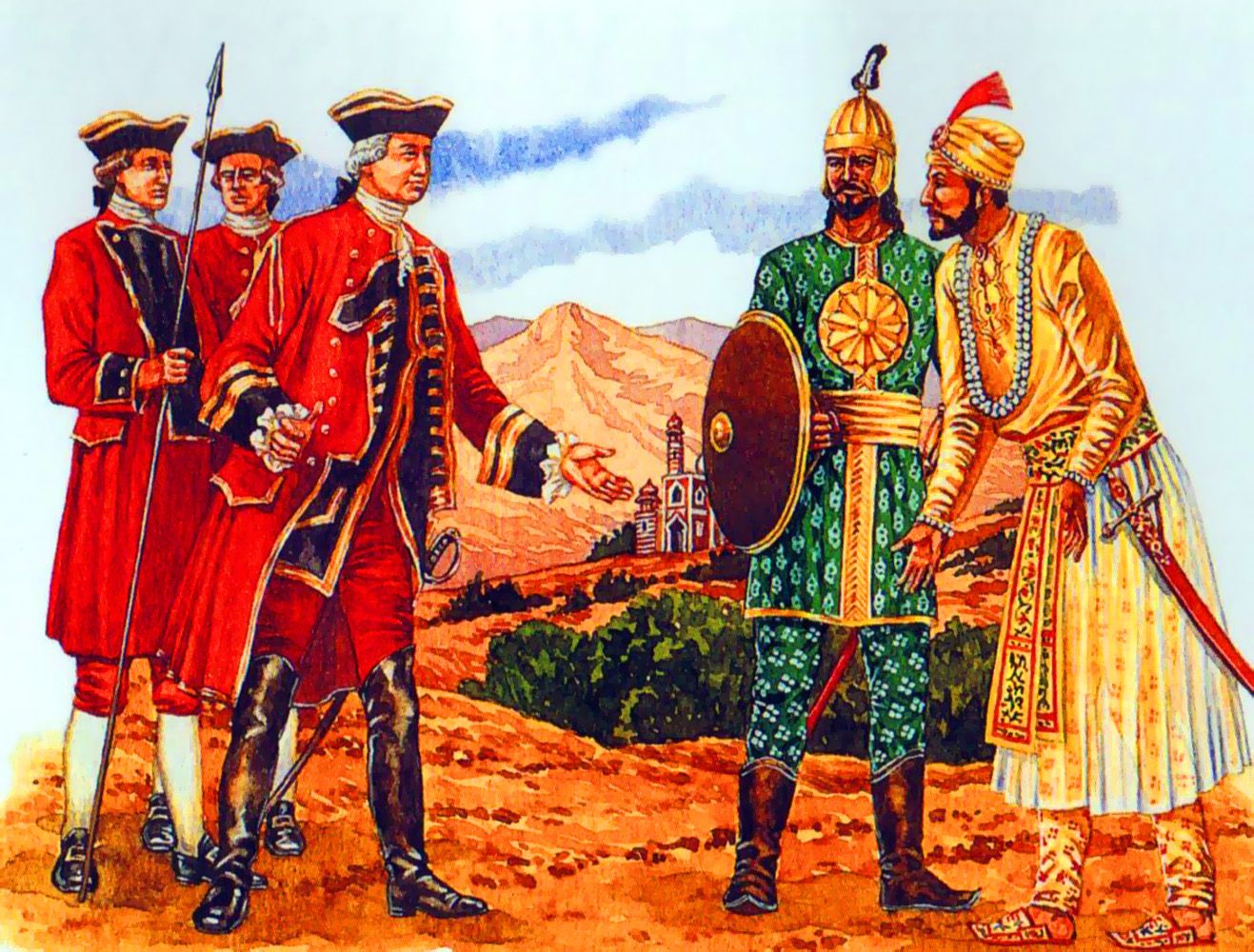 বাংলা অঞ্চল ছিল ধন সম্পদে পূর্ণ রূপকথার মতো একটি দেশ।বাংলার সম্পদের জন্য এই অঞ্চলের প্রতি ইংরেজদের আগ্রহ ছিল।ব্যবসা-বানিজ্য করার জন্য ইংরেজরা এ দেশে এসেছিল।
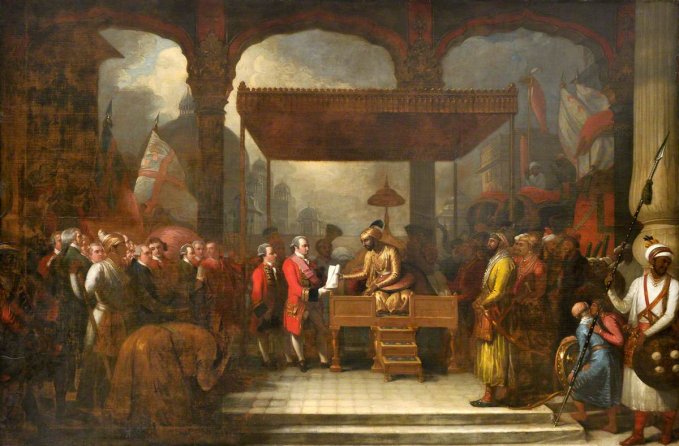 ভারত ও ব্রিটেনের মধ্যে বানিজ্য পরিচালনার জন্য ১৬০০ সালে ইংরেজরা ব্রিটিশ ইস্ট-ইন্ডিয়া কোম্পানি একটি কোম্পানি গঠন করে।
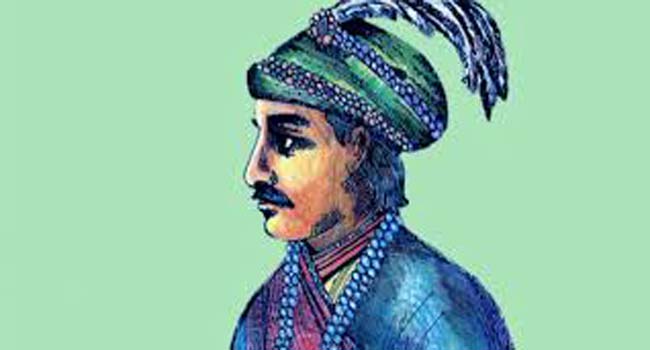 বাংলার শেষ স্বাধীন নবাব ছিলেন সিরাজ-উদ-দৌলা। তিনি ১৭৫6 সালে মাত্র ২২ বছর বয়সে বাংলার নবাব হন ।
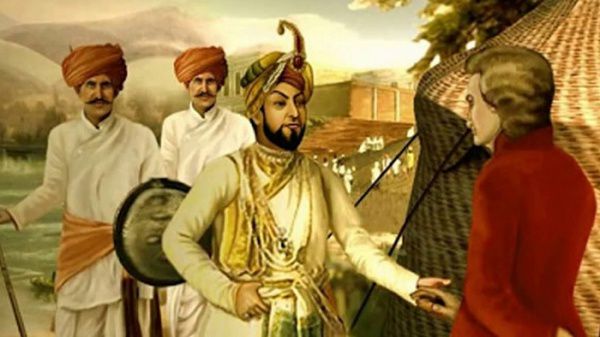 সিংহাসনে বসার পর থেকে তাকে নানামুখী ষড়যন্ত্র ও সমস্যার মোকাবেলা করতে হয়। নবাবের প্রধান সেনাপতি মীর জাফর ইংরেজদের সাথে মিলিত হয়ে নবাবের বিরুদ্ধে ষড়যন্ত্র করে।
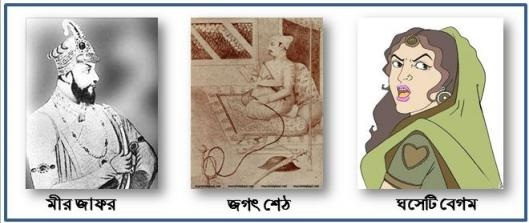 নবাবের আপন খালা ঘষেটি বেগম তার বিরুদ্ধে ষড়যন্ত্র করে। এছাড়া রায়দূর্লভ এবং জগৎশেঠের মতো বনিকদের বিরোধিতা ও ষড়যন্ত্রের শিকার হন তিনি।
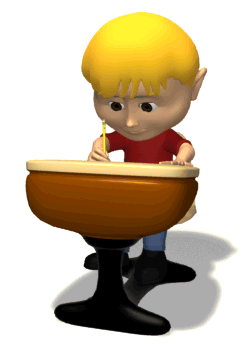 একক কাজ
১) কারা নবাবের বিরুদ্ধে ষড়যন্ত্র করে ? ৩টি বাক্যে লেখ ।
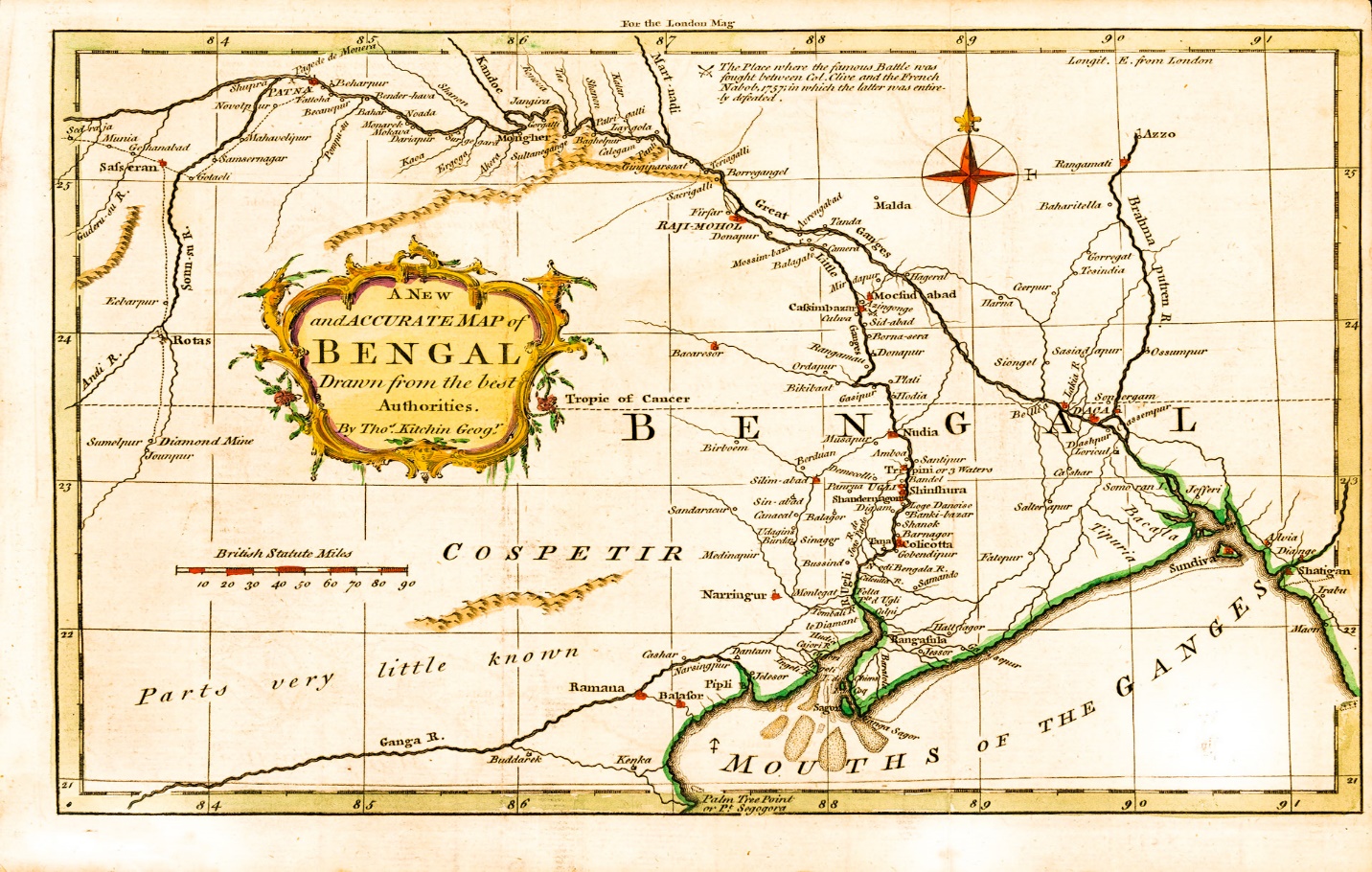 পলাশির প্রান্তর
সৈন্য বাহিনীর প্রধান মীর জাফরের বিশ্বাসঘাতকতার কারণে নবাব পরাজিত হন। নবাব কে হত্যা করা হয়।নবাবের পতনের মধ্য দিয়ে ভারতবর্ষে সাড়ে ৫০০ বছরের মুসলিম শাসনের অবসান ঘটে।
এই বণিকেরা অবশেষে ১৯৫৭ সালের ২৩ শে জুন পলাশির যুদ্ধে নবাবের বিরুদ্ধে ইংরেজদের পক্ষে যোগ দেন।
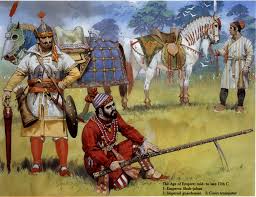 এই ঘটনার মধ্য দিয়ে বাংলায় ১৭৫৭ থেকে ১৯৪৭ পর্যন্ত প্রায় দুইশত বছর ইংরেজ শাসন প্রতিষ্ঠিত হয়।
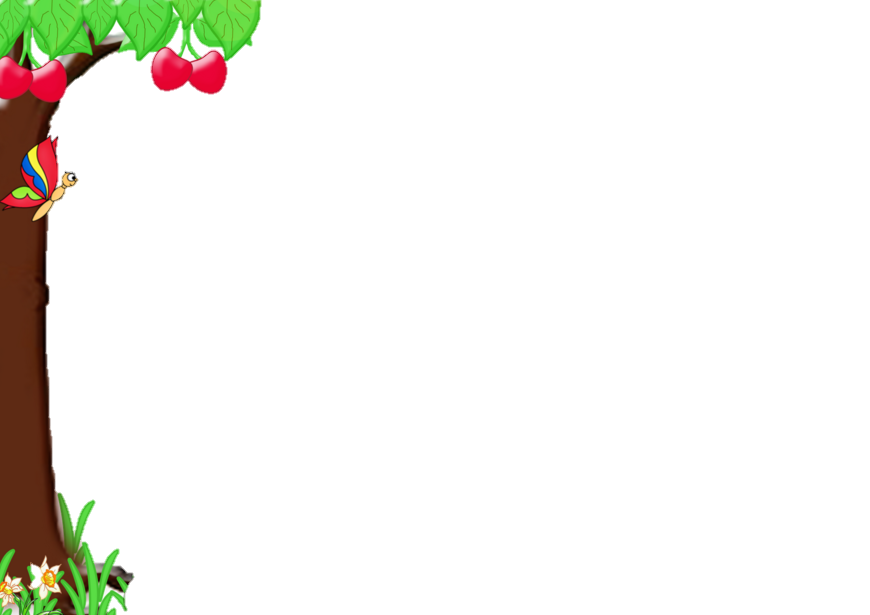 রবার্ট ক্লাইভ ছিল দূরদর্শী,সুক্ষ্ম,ও কুট বুদ্ধিসম্পন্ন
নবাবের শত্রুপক্ষ ছিল ঐক্যবদ্ধ এবং রণকৌশল ছিল উন্নততর
যুদ্ধক্ষেত্রে সেনাপতি মীর জাফরের অসহযোগিতা
নবাবের পতনের কারণসমূহ
পরিবারের সদস্যদের ষড়যন্ত্র
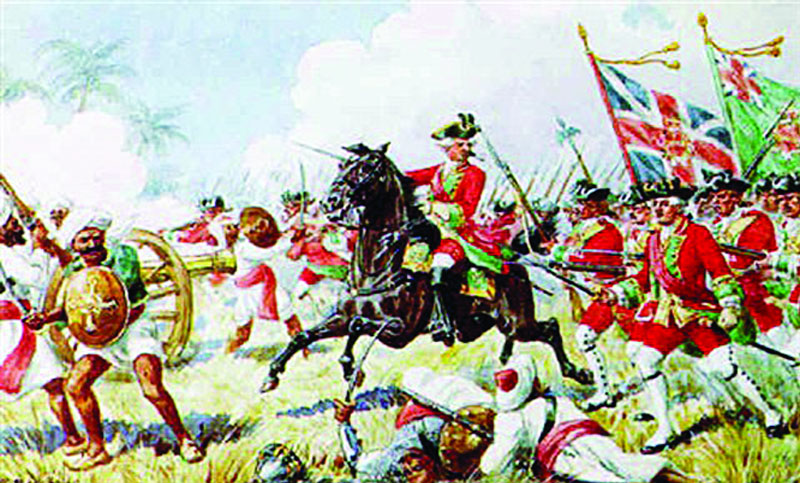 পলাশির যুদ্ধ ফলাফলঃ
১৭৫৭ সালের ২৩ শে জুন পলাশির প্রান্তরে নবাবের পরাজয়ের মাধ্যমে বাংলা তথা ভারত উপমহাদেশ ইংরেজ শাসনে চলে যায়।তারা ১৯৪৭ সাল পর্যন্ত এ দেশ শোষণ করে। আন্দোলনের ফলে ১৯৪৭সালে উপমহাদেশ স্বাধীন হয়।
দলগত কাজ
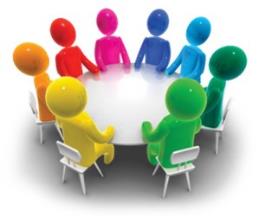 যুদ্ধে নবাবের পতনের  ৩টি কারণ লেখ।
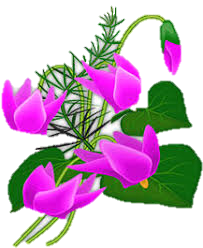 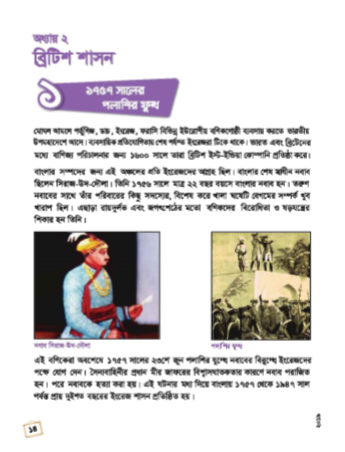 তোমাদের পাঠ্যবইয়ের ১৪ ও ১৫ পৃষ্ঠা খোল এবং নীরবে পড়।
মূল্যায়ন
সঠিক উত্তরের ক্লিক
১.পলাশির যুদ্ধ কবে সংঘটিত হয়েছিল ?
(ক) ১৮৫৭
(খ) ১৯৪৭
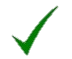 (গ) ১৯১৪
(ঘ) ১৭৫৭
২. সিরাজউদ্দৌলা কত বছর বয়সে নবাব হন ?
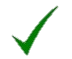 (খ) ২২
(ক) ২৩
(ঘ) ২৫
(গ) ২৪
৩. ব্রিটিশ ইষ্ট ইন্ডিয়া কোম্পানি গঠন হয় কত সালে ?
(ক) ১৫০০
(খ) ১৪০০
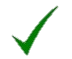 (ঘ) ১৭০০
(গ) ১৬০০
মূল্যায়ন
নিচের প্রশ্নগুলোর উত্তর দাও?
১.  ইংরেজরা কেন ভারতে এসেছিল?
২. বাংলার প্রতি ইংরেজদের কেন আগ্রহ ছিল ?
৩. ১৭৫৭-১৯৪৭ সাল পর্যন্ত কারা বাংলা শাসন করে ?
৪. পলাশির যুদ্ধের পরে কী হয়েছিল?
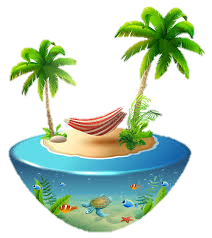 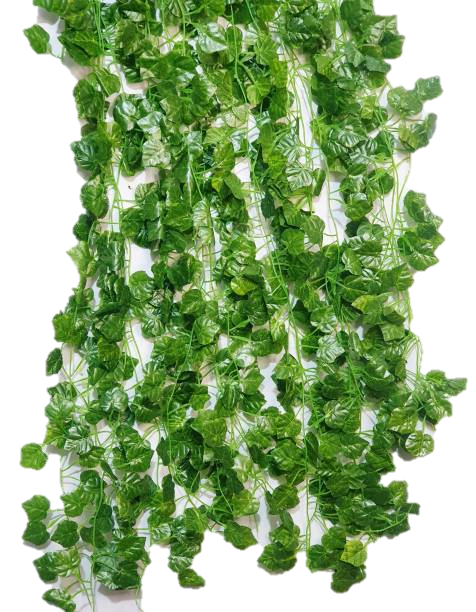 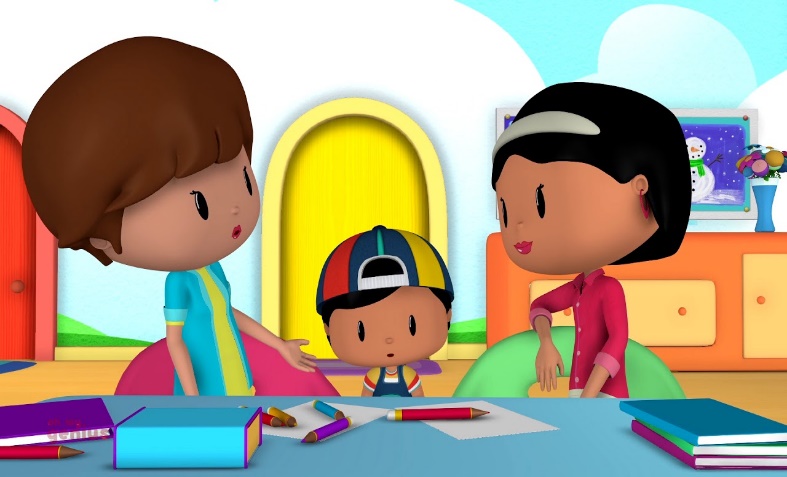 বাড়ির 
কাজ
পলাশীর যুদ্ধের ফলাফল কী হয়েছিল?- সে সম্পর্কে ১০টি বাক্য লিখবে।
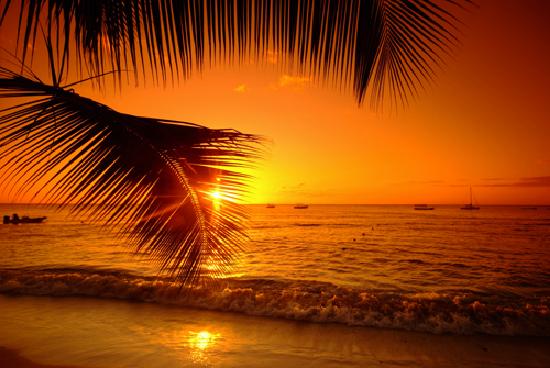 আজকের মত সবাইকে ধন্যবাদ
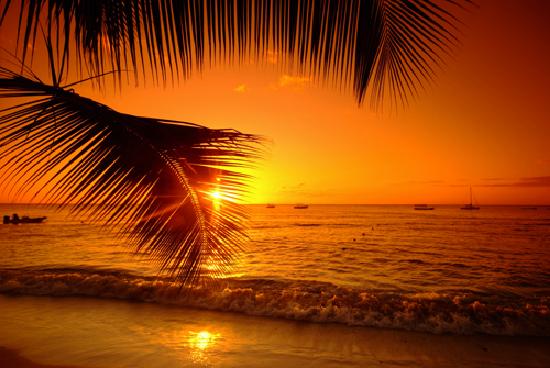